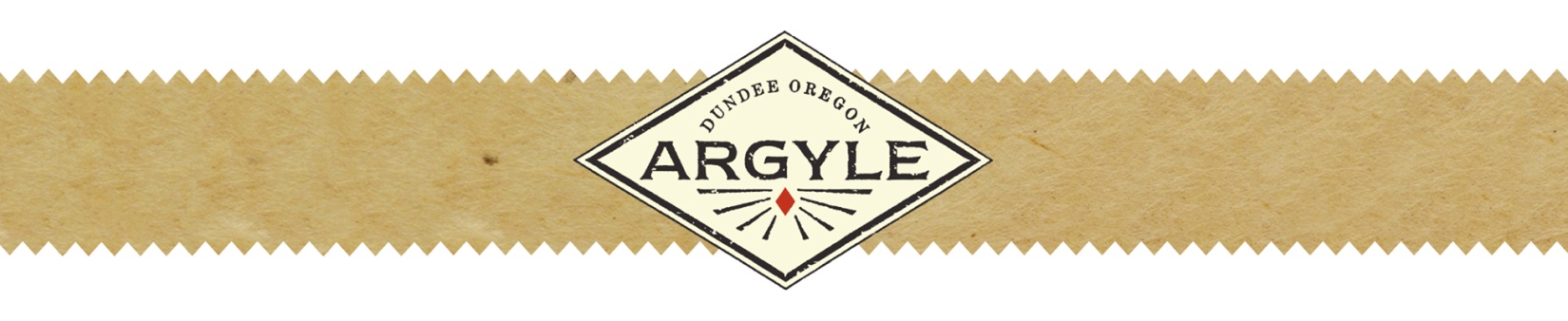 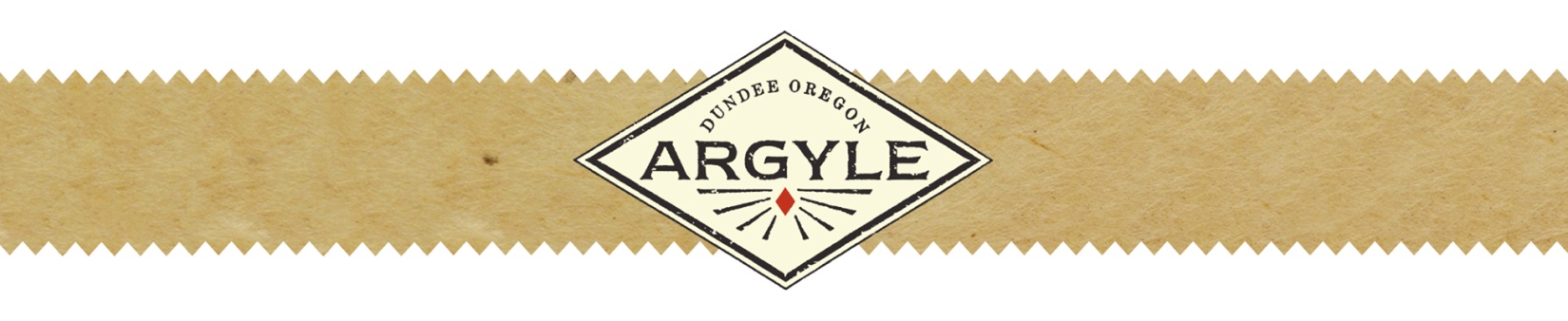 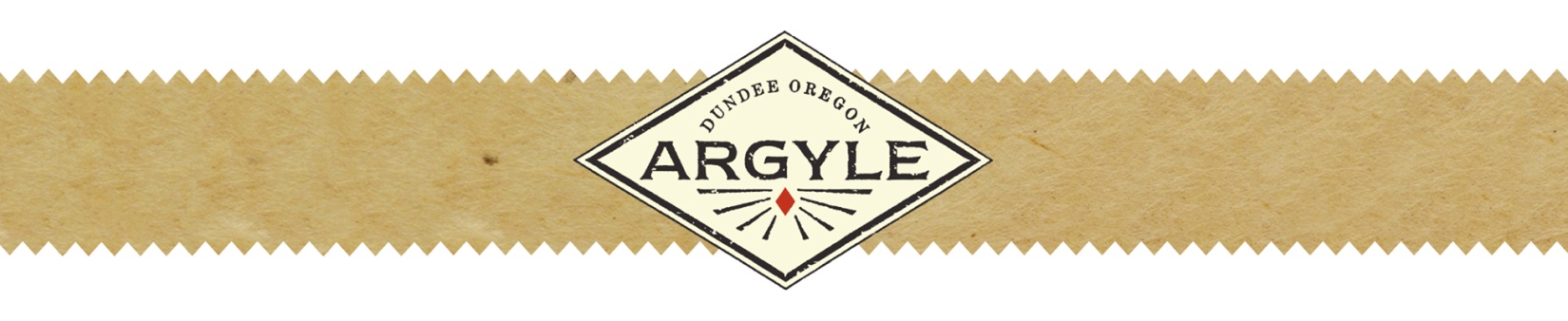 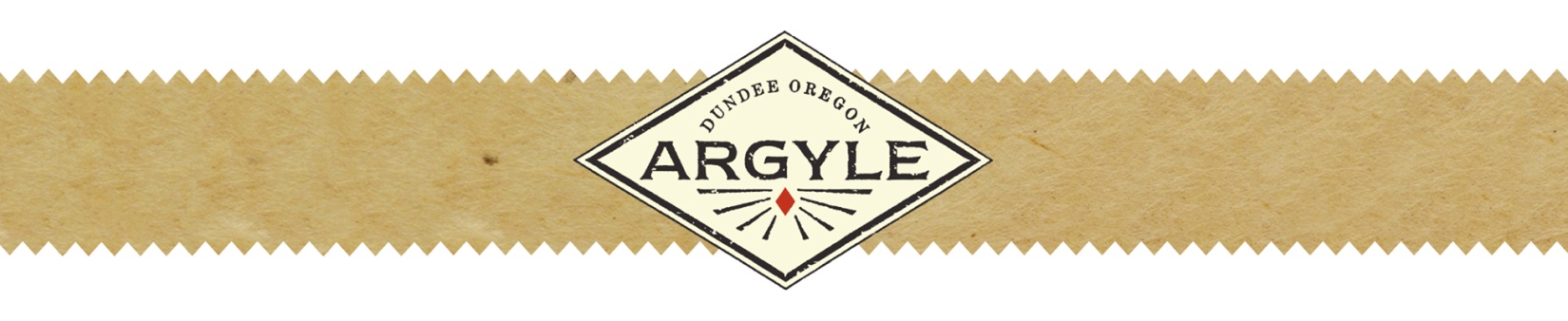 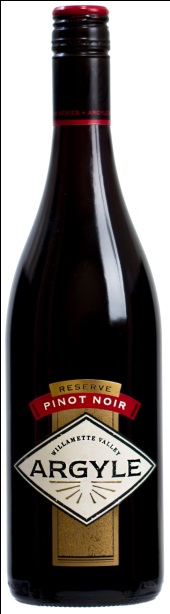 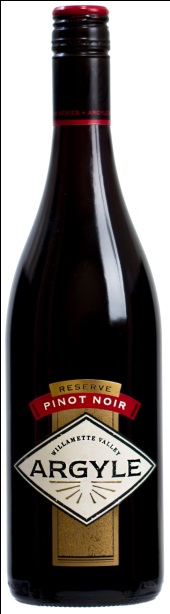 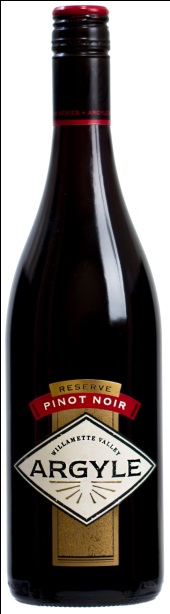 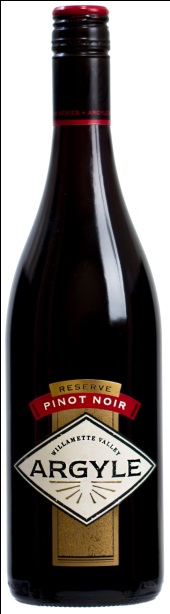 2010 RESERVE PINOT NOIR
Willamette Valley, OR
2010 RESERVE PINOT NOIR
Willamette Valley, OR
2010 RESERVE PINOT NOIR
Willamette Valley, OR
2010 RESERVE PINOT NOIR
Willamette Valley, OR
“Light-footed, with a nice transparency to the focused currant and rhubarb flavors, finishing on a lemony spice note. 
Drink now through 
2016.” –HS
“Light-footed, with a nice transparency to the focused currant and rhubarb flavors, finishing on a lemony spice note. 
Drink now through 
2016.” –HS
“Light-footed, with a nice transparency to the focused currant and rhubarb flavors, finishing on a lemony spice note. 
Drink now through 
2016.” –HS
“Light-footed, with a nice transparency to the focused currant and rhubarb flavors, finishing on a lemony spice note. 
Drink now through 
2016.” –HS
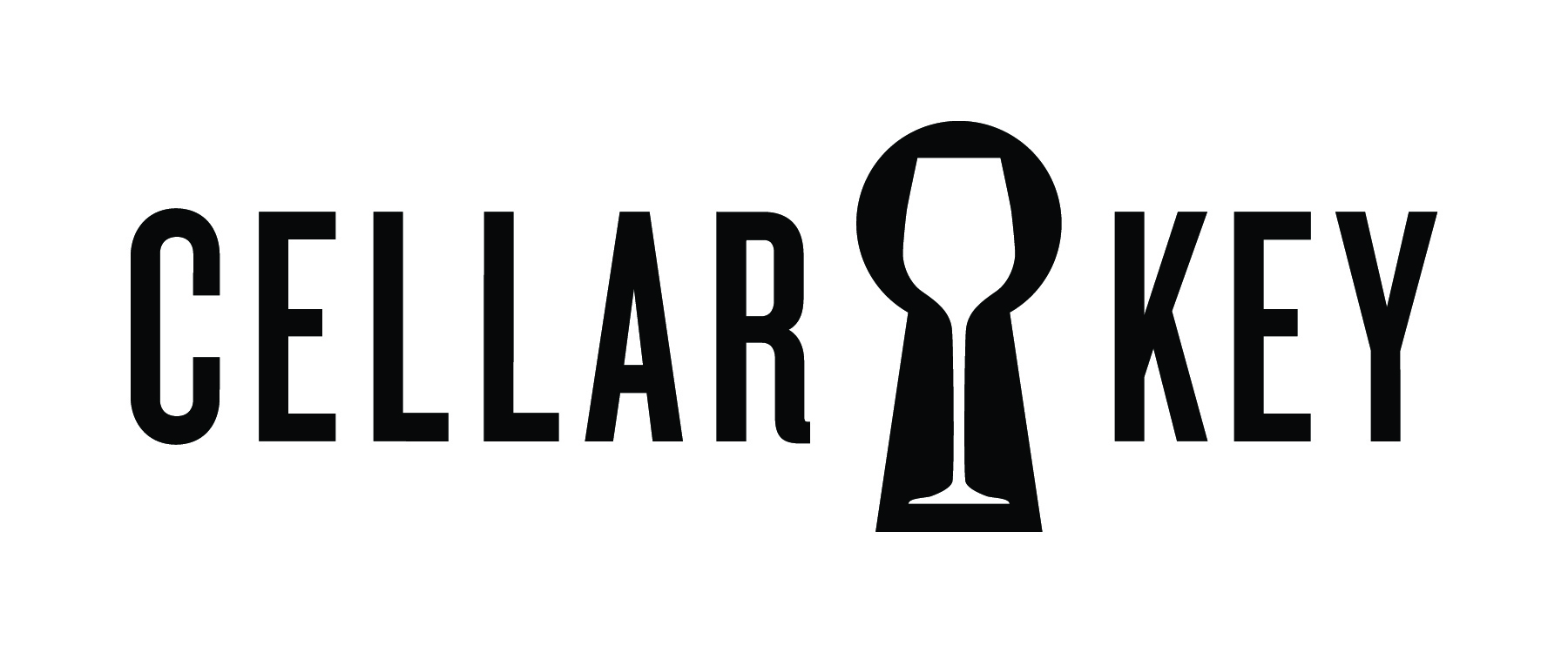 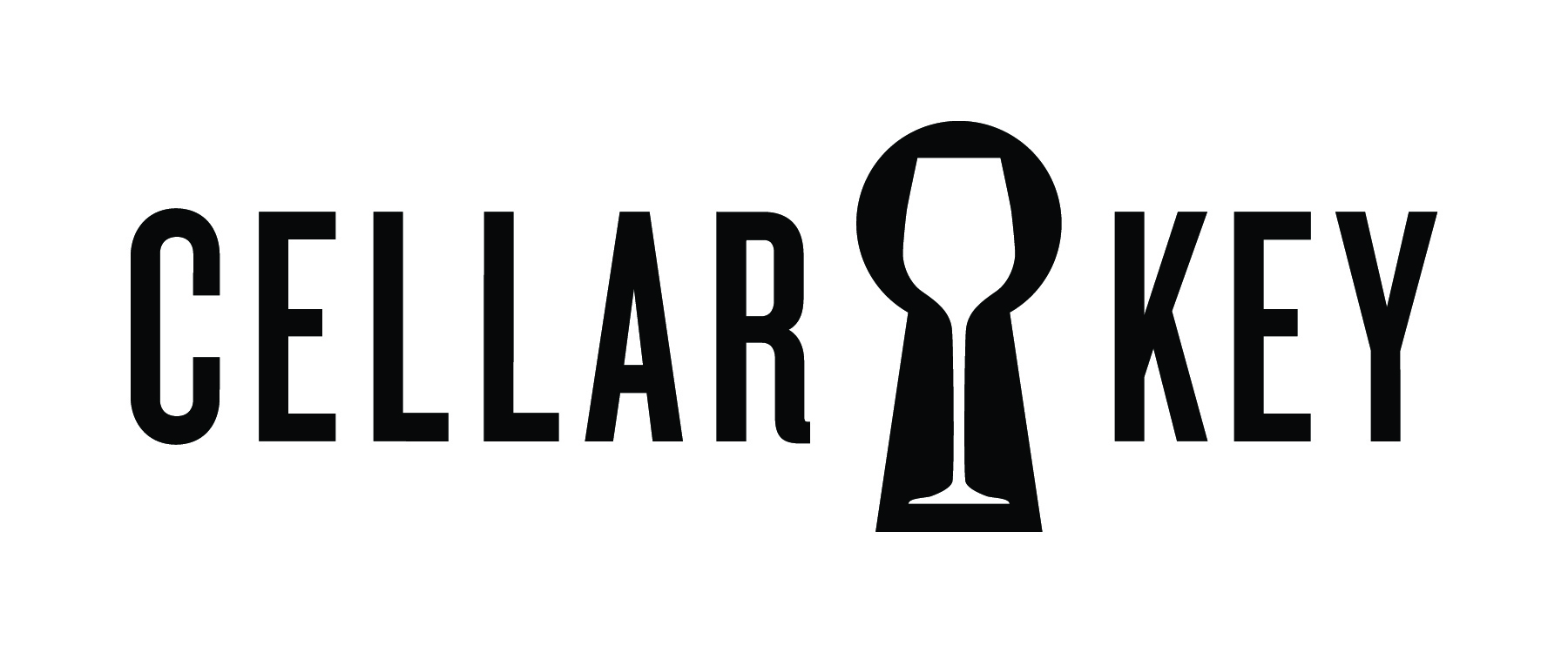 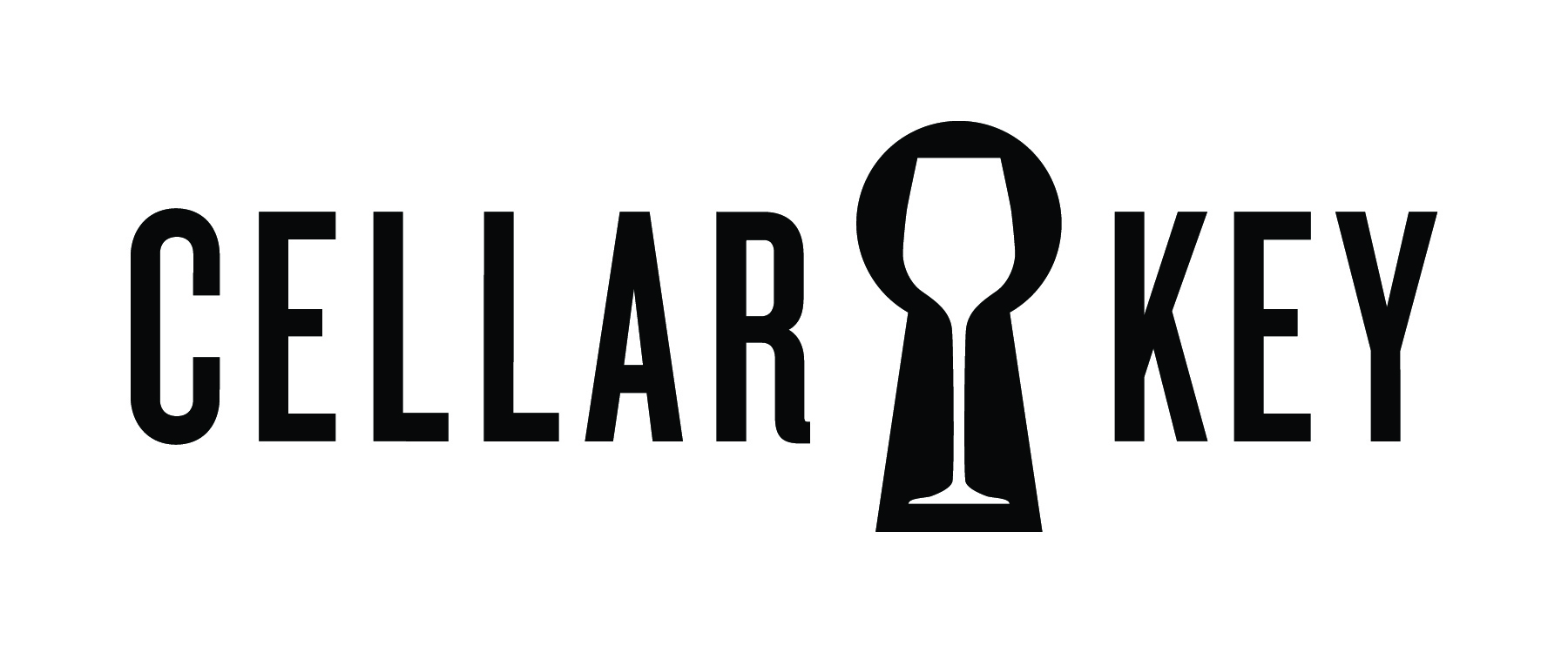 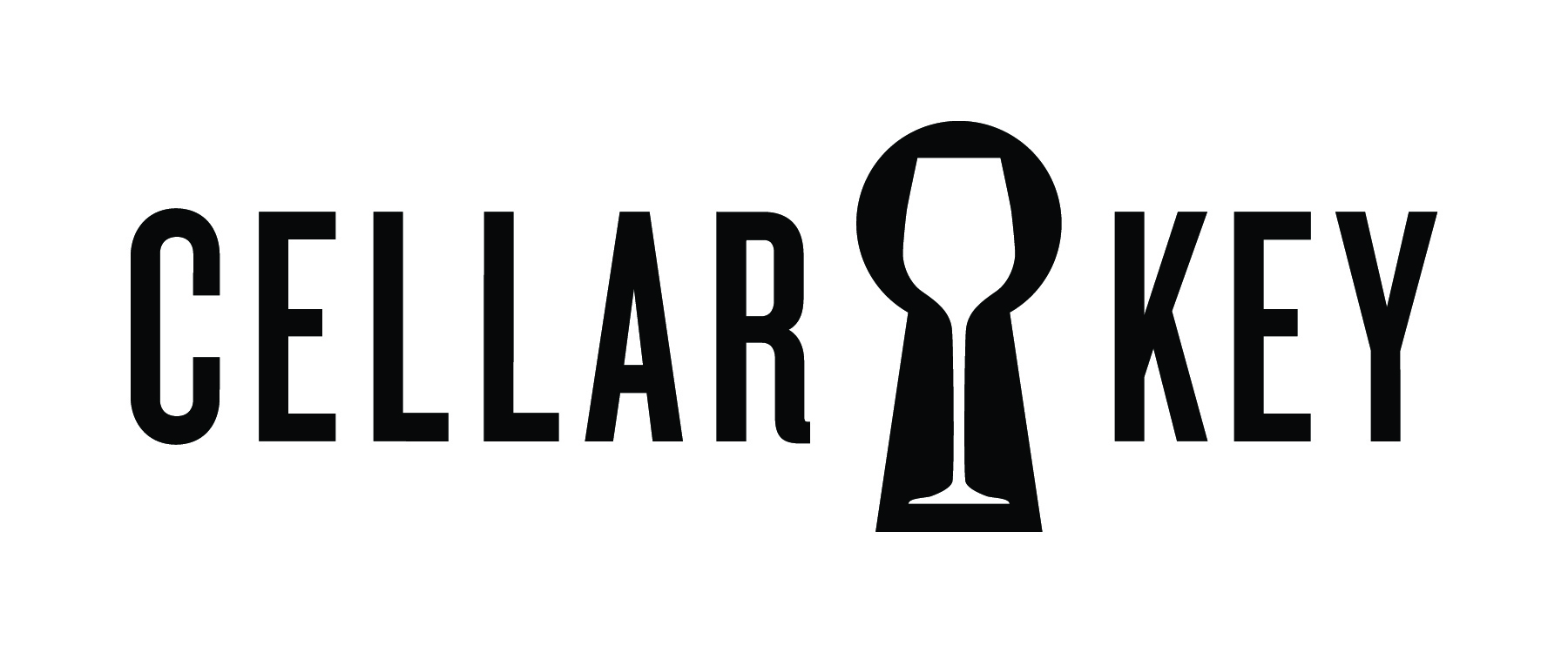 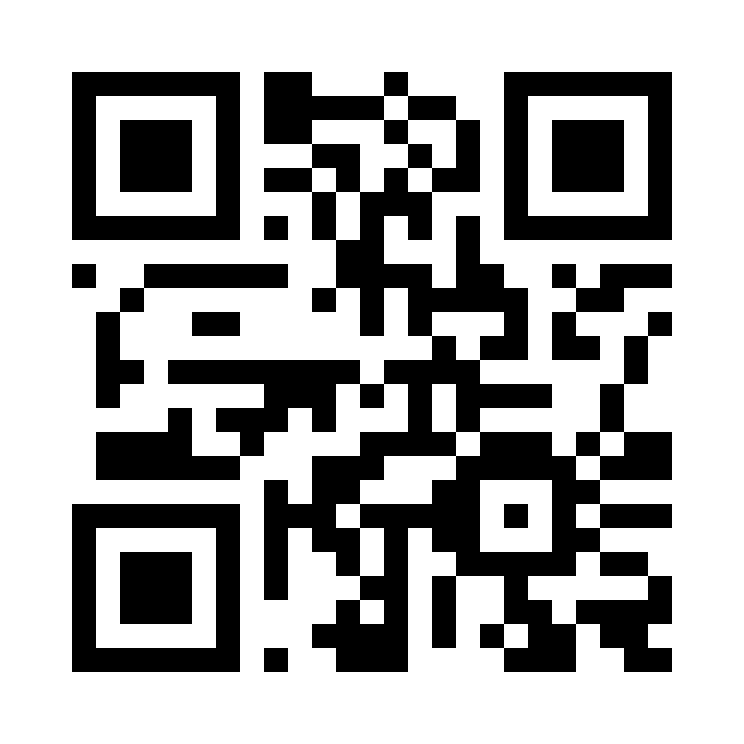 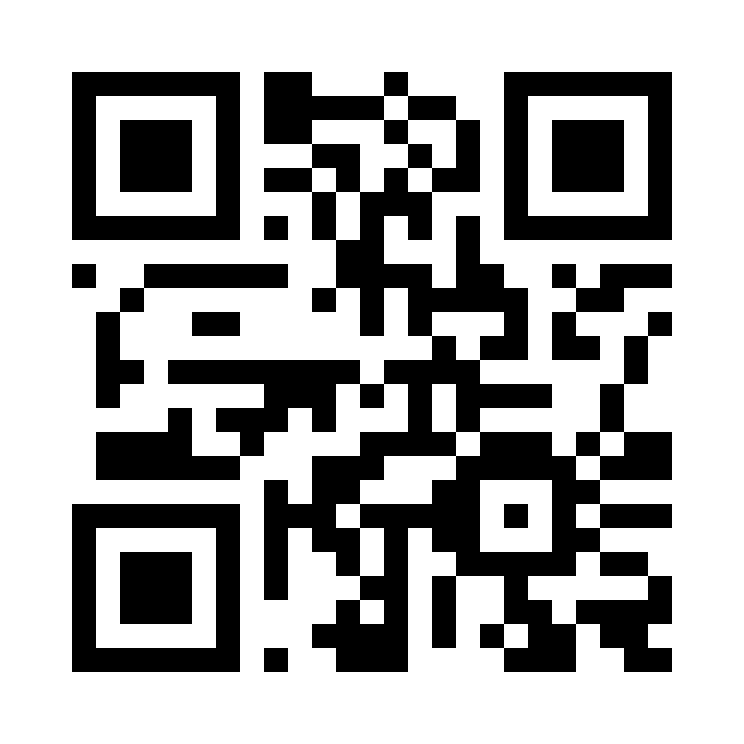 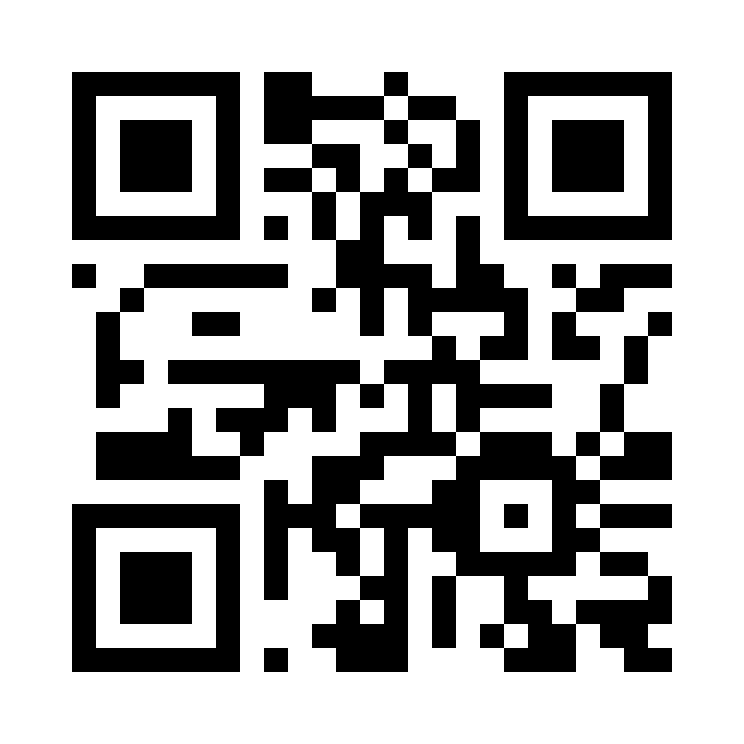 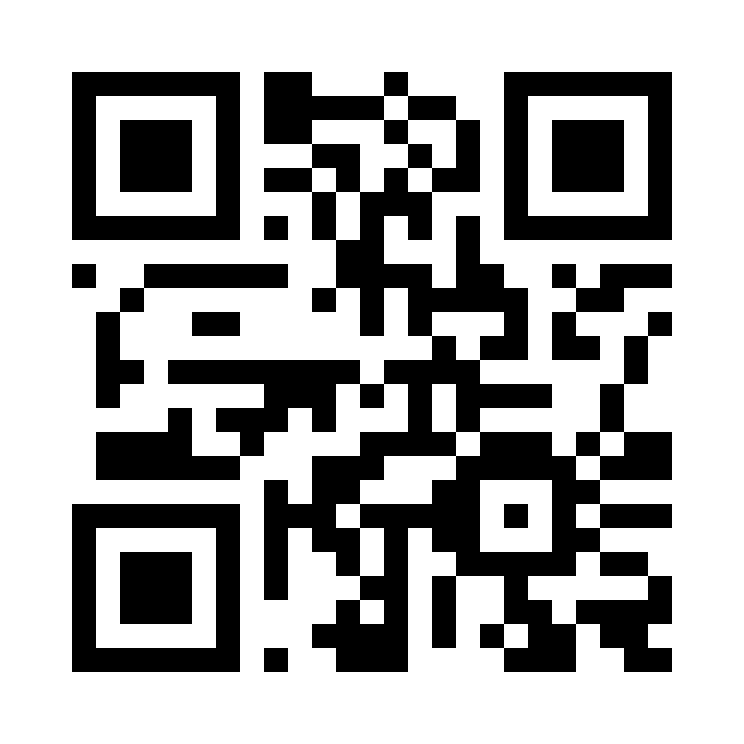 90
90
90
90
points
points
points
points
Scan and explore. 
Visit getcellarkey.com on your smartphone
Scan and explore. 
Visit getcellarkey.com on your smartphone
Scan and explore. 
Visit getcellarkey.com on your smartphone
Scan and explore. 
Visit getcellarkey.com on your smartphone
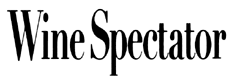 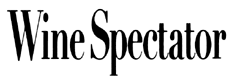 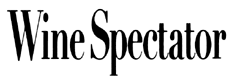 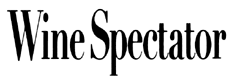 argylewinery.com
argylewinery.com
argylewinery.com
argylewinery.com